My name is  Andrey.I would like to tell you about the solar system.1.We explore the Solar System.How many planets are there in the Solar system?2.        Which planet is the furthest  - closest (дальше-ближе) to the Sun?3.         Is there life  on other planets?
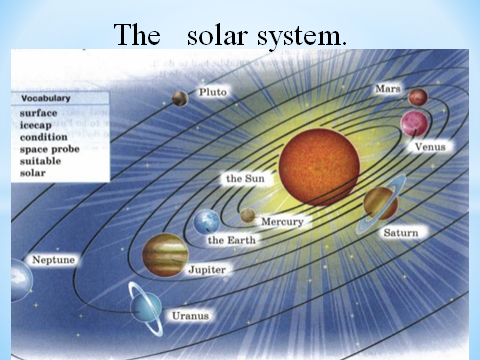 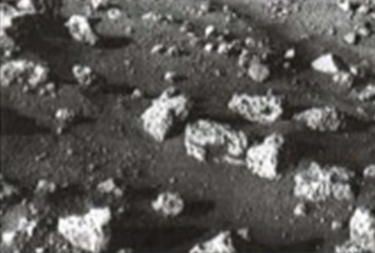 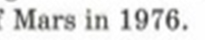 Russia explores space
1957: the first satellite Sputnik 1
1957: the first animal in Earth orbit, the dog Laika on Sputnik 2
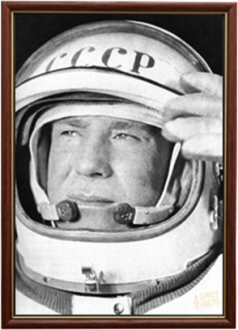 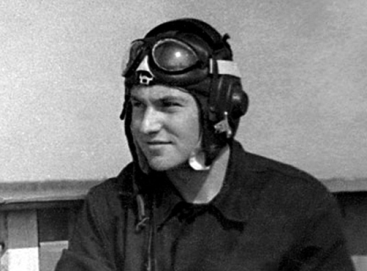 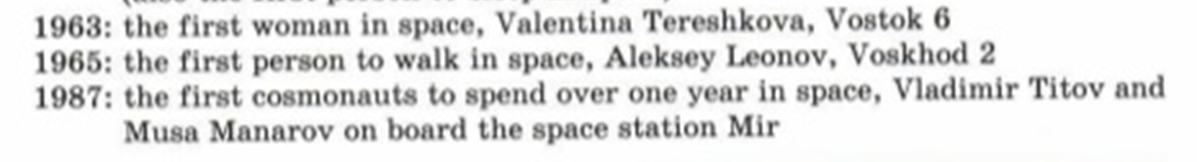